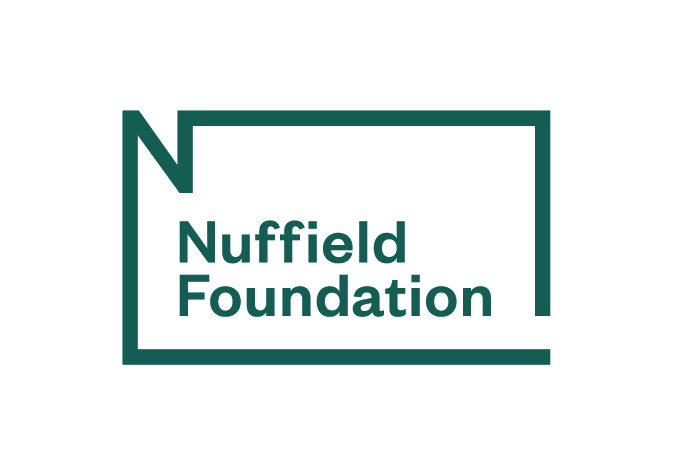 'Substituted Parenting' in the family court
Beth Tarleton and Nadine Tilbury
University of Bristol
Why we undertook this study
Published judgments showed children were being removed on the basis that support would amount to 'substituted parenting' which was said to be harmful e.g. 
A Local Authority v G (Parent with Learning Disability) [2017] EWFC B94
PQR (Supported Parenting for Learning Disabled Parents) [2018] EWFC B72 (30 October 2018)
Re D (Adoption) (No 3) [2016] EWFC 1 referred to ‘parenting by others’.

Speculative concerns – theoretical support packages - lack of analysis and options to address perceived risk of ‘substituted parenting’
Lack of clarity
Is it the amount of support and/or the type of support that is problematic? 
What is too much support? Too many people? For too many hours? For too long a time? Too expensive?
Where is the dividing line between ‘extensive’ and ‘excessive’ support? 
Where did the term/concept come from? What is the evidence base for it? 
Why no analysis of the perceived risk? Why no options explored to mitigate/eliminate the perceived risk?
Good practice guidance on working with parents with a learning disability
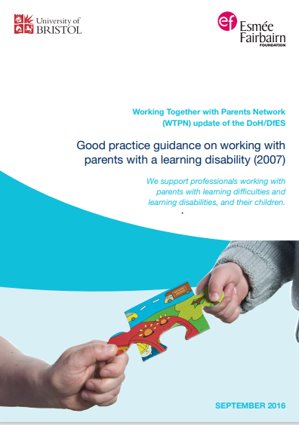 Where a local authority raises the issue of ‘substituted parenting’ it should be able to fully evidence its position, including an analysis of the weight and likelihood of the risk and the options that have been considered to address, reduce, or remove that risk. Every effort should be made to support, not supplant the parent.'
Para 1.4.4    
FINAL 2021 WTPN UPDATE OF THE GPG.pdf (bristol.ac.uk)
The project
Project Nov 21 – Apr 23 	 
Funded by the Nuffield Foundation

Parents Advisory Board 
Professionals Advisory Board – clinical psychologist, social workers, barristers, solicitors, independent advocates, NFJO, FRG, ADCS, OSPT, Cafcass, Law Society, FLBA, academics and practitioners.

Interviewed 21 family court practitioners – judges, solicitors, barristers, social workers, Cafcass guardians and independent advocates.
Held focus groups with 21 parents .
Parents' views of 'substituted parenting'.
Parents didn't understand what 'substituted' meant  as it was 'hard' / ' too difficult' or mis-interpreted the term:
 ‘ I always thought it was a... just somebody helping you in... in some ways’. (FG4 P3)
 ‘I thought it was to do with sharing parenting, like share with your support workers, that’s what I thought it was.’ (FG3 P4)

When they understood the term, they were  horrified by it.

Parents explained the term as them being 'sent off', 'replaced'.
‘What I had in my head is a substitute is a footballer’ (FG2 P1)
‘Like they’re saying we’re not the parent. But they shouldn’t be thinking that.’ (FG3 P2)
Parents felt they aren't expected to do well
Parent 7: ‘Judge you before they know you. 
Parents 3: They make you feel small. 
Parent 1: She’s got to understand some of us have got learning difficulties and she’s picking on them. Researcher: You think it’s picking on? 
Parent 2: Yeah.’
Researcher: Lots of nods.’ (FG3) 

Parents are scared and anxious when receiving support:
Parent (FG3 )1: ‘Yeah, you’re scared that you’re going to do the wrong thing, 
you’re scared more so you’re going to make mistakes easily.’
Parents powerless to stop 'substituted parenting'
‘You can’t say I don’t want them’ you’ve got no choice, so you just sit back and basically let them take over’ …. ‘being a professional you can’t say anything... you would feel bad saying to a professional don’t do that, that’s my job, you don’t want to say something wrong and then get in trouble for it’... ‘you’re in a catch 22, it might go against me or make things worse’ …. ‘you want to do the right thing but you don’t want to make the situation worse than it already is’ …... You’re stuck as you don’t want to upset anyone, the local authority especially social services because you think you are going to make the situation worse’ (FG2 P2)
How to avoid 'substituted parenting'
Workers should support the parent's relationship with their child

‘Keep them involved, and make sure like when the people come out, that you’re still connecting with the children so that they don’t get the chance to take over’ (FG4 P4) 

'Or even explain to the child that somebody is coming to help us but if you’ve got a problem, come to me’ (FG3 P1) 
‘Encourage them [the children] to go to the parents and not the support worker’. (FG3 P9) 

‘’Say Mummy is over there’ … they are not their parents’ (FG2 P1)
Workers should be respectful, honest and supportive
‘Honest. Straight to the point. And if I done anything that wasn’t right, I wanted to tell her because I wanted her to be like, it’s just how it is. She was never nasty, and she was just dead kind’. (FG4 P1) 

Support workers should: 
‘Be nice. Give you support, not have a go and judge you.’ (FG3 P3)
 ‘Talking nicely instead of talking like... like dirt, muck.’ (FG4 P3)
S
Parents need positive support from workers.
Researcher: ‘So, it’s not like you’re saying that mums and dads with learning difficulties don’t need help. 
Parent 4: Because we do. ….. 
Researcher: So, you’d want people to give you the skills you need? 
Parents 4: Yeah. 
Parent 3: Be helped... 
Researcher: To be helped? 
Parents 3: To understand more. 
Parent 4: And caring. 
Researcher: Caring. What do you mean by caring? Helped to know how to do caring? Parent 4: Yeah.’ (FG 4)
Film for parents and professionals
Substituted Parenting | School for Policy Studies | University of Bristol
Professionals' understanding of 'substituted parenting'
When parents aren't doing the parenting - they can become 'bystanders':
‘The conclusion is the package of support would have to be 24/7, and it wouldn't be support. It would be absolutely substituted parenting’. (B2)   

‘the support might end up being so significant that effectively the person providing the support is actually meeting the child’s needs rather than the parent’. (J5)
Alternative terms:
‘parenting by professionals’ (J5, J6, S1, A2), ‘parenting by the state’ (J2, C1) or ‘corporate parenting’ (J5).
Undefined but automatically understood concept:
‘I hadn't heard the concept described in any way, but as soon as I read it, 
I completely understood it’.  (SW1)
Theoretical / non-specific application of term
Discussions with professionals indicated that:
concerns expressed were generic rather than related to the specific families
the focus was on potential packages not actual support
concerns were speculative 
 higher standards were expected from parents while lower thresholds were applied
steps  in the process were skipped since the ‘outcome is inevitable’
long-term support was considered unacceptable/unfeasible

No analysis of:
 perceived risks or options to address    
  ‘I wouldn't say there's any set process to identify risks from the support that's being offered, no.’  (SW1)
costs breakdown or cost benefit analysis (comparative cost of support in home v cost of removal - especially of multiple children) 
impact in relation to age of children
High level of support is too costly
Cost is not sustainable:
 ‘It simply isn’t sustainable or fundable, 
and so it’s often more in the question of the resource that it’s framed.’ (J4)
‘ … Also, considering what the resources are available to meet those needs. I know we so often say resources shouldn’t be an issue, you know, they’ve got to deliver, but I’m afraid, unfortunately …. very often the question in moving beyond the Care Order or the end of proceedings, is what is available, what’s on the table, what can be made available to these parents? And that has to be proportionate and do-able, viable, it has to be some viable support available that’s actually going to enable them to parent.’ (J6)

We are awaiting with interest the Supreme Court's decision in a case involving the relevance of budgetary constraints to LA statutory duties. R (on the application of Imam) (Respondent) v London Borough of Croydon (Appellant)
It depends whose paying?
‘It’s difficult, you know, in the wealthy or middle classes where substitute parenting is all too common by nannies and by full-time au pairs, it’s no scrutiny on to them because they can pay for it and, you know, whilst I appreciate there are concerns in respect of, in many cases, the child’s welfare, quite often in my view those welfare issues can be overcome by substituted parenting’. (B3)
Assumptions regarding a high level of parenting support and attachment
High level of support would mean children would be in an 'artificial environment' and they would not have a ‘Normal childhood’:

‘I think it’s the degree of intrusion. You know, that in the child's home habitat, which means that they don't know who's coming in, when, for what purpose. Because all of those decisions aren't made by them, they're made for them at a point where the communication with the child or the child's comprehension is unclear.’ (B4)

Assumption that the children would have attachment issues if a high level of support was provided to their parents.
‘But there comes a point when the court has to recognise that the children are not really being brought up by their parents in any conventional sense and that, having so many professionals involved in their lives, is more harmful to them than having a single parenting figure who’s able to meet their needs consistently and who will remain in that role in the long term.’ (J5)
Confirmation bias
‘It's almost a form of confirmation bias, where there is a... the local authority, you know, are challenged on whether they have... worked in accordance with for example good practice guidance, or they've been challenged on the level of support, or they've been challenged on.. their methodology around teaching. And they say, “Well, all those things being equal, even if we had done all those things, the level of support required would have been substituted parenting.”‘ (B)
Substituted Parenting post-launch webinar June 2023
Social engineering related to the parent's 'label'?
‘But of course, it smacks horribly of social engineering and further discrimination and telling disabled people they're worthless, you can't even have a child’. (B) 

'Is it because the extent of their disability is such, their learning disability is such that they cannot parent or is it, one hopes it is not, because they are being labelled with a derogatory label?’ (J)

‘It would appear to me that there is a government policy or a social policy that those with learning disabilities at the severe end simply just shouldn’t be allowed to care for their children because the state, it appears to me, is not prepared to entertain substitute parenting because so far, the argument seems to be that it’s not in the child’s best interests. (B)
Substituted Parenting post-launch webinar June 2023
Recommendations: Use of term
RECOMMENDATION 1: 
In the absence of any commonly agreed definition or understanding of the term ‘substituted parenting’, its use (and that of similar terms) should be avoided. Instead, reference might, for example, be made to ‘extensive support’, coupled with an explanation of the specific aspects of the support package considered to be problematic and for which no options can be found to adequately address those risks identified.
Recommendations: Identification of options to address the perceived risk of the proposed support amounting to ‘substituted parenting’
RECOMMENDATION 2: Where a concern is expressed that a proposed support package will amount  to ‘substituted parenting’, the professional should a) identify which specific elements of the support package are potentially problematic b) assess the likelihood and impact of the risk in relation to each specific element c) identify options to address / reduce / eliminate / manage each of the identified risks and d) trial the options, where possible. 
This analysis should be specific to the adults and children of the particular family concerned; it should not be conducted as a generic, theoretical exercise. See Appendix 1 for an example of an analysis template.
Professionals, particularly those who are less experienced in working with parents with LD, may need  support from appropriately experienced colleagues to perform this rigorous, evidence-based analysis so that it can withstand scrutiny. 
Consideration should be given to whether the risk can be managed, in the first instance, rather than immediately and principally relied upon as the rationale for removal.
Recommendation: Attachment theory
RECOMMENDATION 3: 
Where there is significant reliance on attachment/attunement to justify a child’s removal, there must be robust evidence that 
a) the report writer has the appropriate training, qualification or expertise to make the assertion and 
b) options have been explored to address the concrete concerns raised, specific to that child and that parent.
Recommendation: Long term support
RECOMMENDATION 4: The possible need for a long-term approach should be recognised and accepted from the outset, when working with parents with LD and their children.

RECOMMENDATION 5: Where the concept of ‘long-term support’ is raised as a concern, it should be broken down into child age-related stages and evidence-based, specific, concerns articulated, together with the options that have been taken into consideration to address those specific concerns. 

RECOMMENDATION 6: A family focus and joint working strategy between Adult and Children’s services should be considered essential if a ‘child versus parent’ ideology or budgetary approach is to be avoided
Recommendations: Labels/flags as indicators of need   and terminology
RECOMMENDATION 7: Professionals should ensure there is an appropriate balance between a focus on risk and a focus on support.

RECOMMENDATION 8: Terms such as ‘would not have a normal childhood’ / ‘artificial environment’ should be avoided. Instead, the exact nature of the concern should be described, together with the options that have been explored to address those specific concerns.
Recommendations: Working with Parents
Parents’ understanding of the meaning and implications of ‘substituted parenting’
RECOMMENDATION 9: Where the concept of ‘substituted parenting’ or ‘parenting by others’ is being raised as a concern, professionals should take responsibility for ensuring that parents understand the concept and potential ramifications for their family.

Powerless parents who recognise the need for positive support
RECOMMENDATION 10: Professionals working with parents should make every effort to ensure they support, rather than inadvertently supplant the parent, and that they reduce the risk of support parents receive being seen as ‘substituted parenting’. For example, supporting and encouraging the emotional connection between the parents and child, with the professionals signposting the child towards their parent (where possible and appropriate).
Recommendations: Training and awareness
RECOMMENDATION 11: Those responsible at senior level for training in the social care and  legal/judicial sectors should ensure that appropriate training exists and is made available.

RECOMMENDATION 12: Professionals working with families where a parent has LD should, at a  minimum, be familiar with the most recent edition of the Good Practice Guidance on working with  parents with a learning disability (currently 2021).

RECOMMENDATION 13: In relevant cases, template pre-proceedings letters listing local Children Law  accredited legal professionals should highlight those known to have experience in working with  parents with LD.

RECOMMENDATION 14: The 2018 statutory guidance Working Together to safeguard children  should be revised to include a prominent reference to the Good Practice Guidance on working with  parents with a learning disability and the need for practitioners to be familiar with that document  before starting to work with families where a parent has LD, reflecting the judgments of Mrs Justice Knowles in XX, YY, and Child H (Rev1) [2022] and the Court of Appeal in H (Parents with Learning  Difficulties: Risk of Harm) [2023]
Court of Appeal – February 2023
Judges need to be wary of arguments based on the concept of "substituted parenting". They should carefully scrutinise the evidence adduced by the local authority that the level of support required by the parents would be on a scale that would be adverse to the child's welfare and should look for options for ameliorating the risk of harm that might result from the high level of support. It is all encapsulated in the simple sentence in paragraph 1.4.4 of the Guidance quoted above – "every effort should be made to support not supplant the parents".


H, Re (Parents With Learning Difficulties: Risk of Harm) [2023] EWCA Civ 59 (02 February 2023) (bailii.org)
Starting points (from court cases)
The process must be transparent and fair
The aim is to support, not supplant the parent

An allegation is not a fact
Speculation is not evidence
A possible risk is not an actual risk

There must be an analysis of any risk identified AND consideration of options to address that risk, specific to that family
There must be both the evidence and the expertise to substantiate and justify conclusions.
Project Outputs
Discussion points:
Have you heard this term or seen it used in court?
How can advocates support parents to understand the term ‘substituted parenting’?
How easy is it to support parents to say how they want to parent?
How can advocates support the other professionals involved with parents to think about their, often unspoken, assumptions regarding adults with learning difficulties ability to parent?
The project has been funded by the Nuffield Foundation, but the views expressed are those of the authors and not necessarily the Foundation. 

Visit: www.nuffieldfoundation.org.
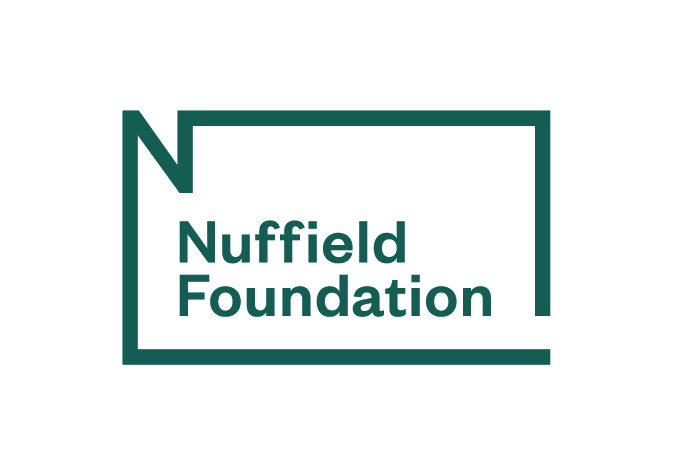 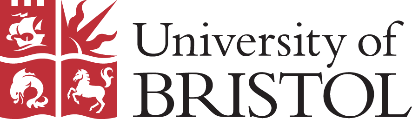